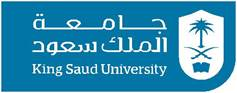 GE105
Introduction to Engineering Design College of Engineering
King Saud University
Studio 6.Human Factors Engineering
Spring 2016
Before we Start
You will be watching a number of documentary movies on Human Factors
Make sure to take notes
An open discussion will follow 
You will be asked to identify human factors applicable to your final design project
2
Videos:

“Ergonomics and Design”

https://youtu.be/LAKlmdMHpdE?list=PLV-xlApuz3HbJ66G4pqxzdYO7o_3xZEi1

“Human Factors in Aviation”
https://youtu.be/4VIYlxTowq8
https://youtu.be/c5fGOP5Jo1o
3